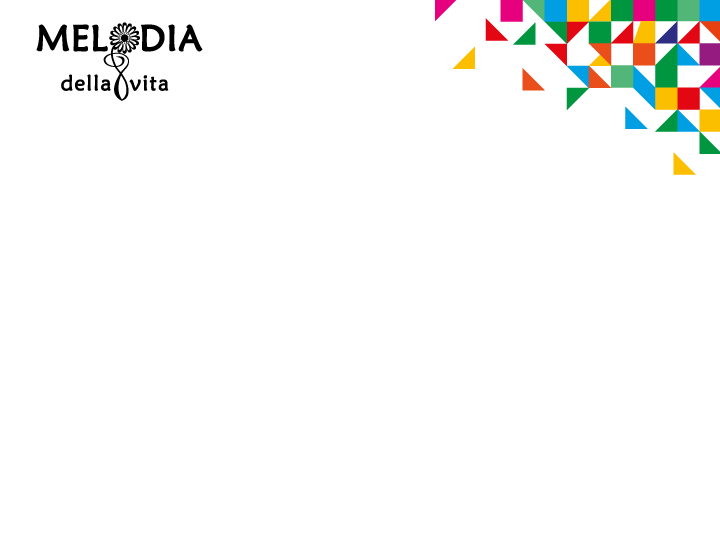 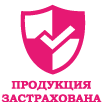 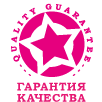 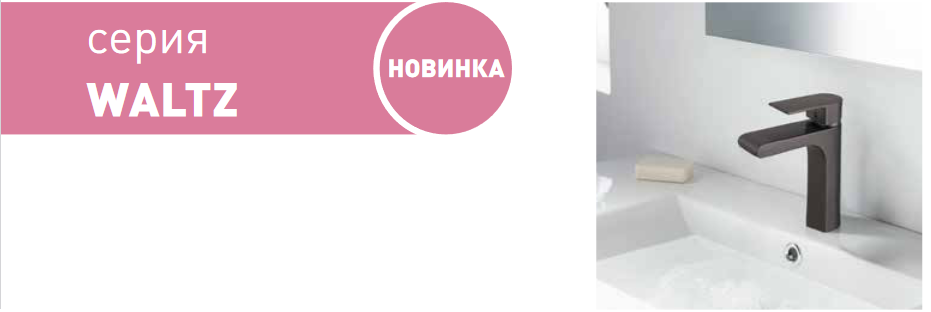 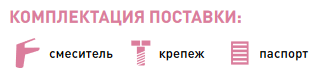 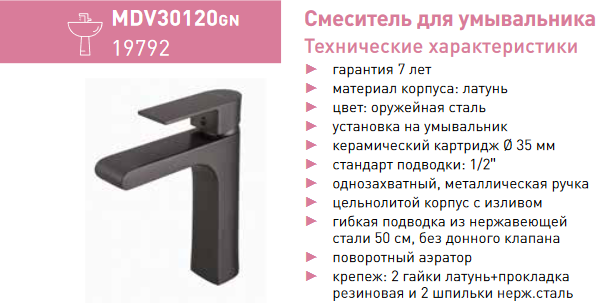 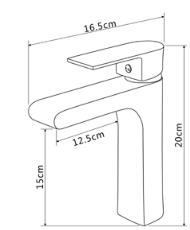 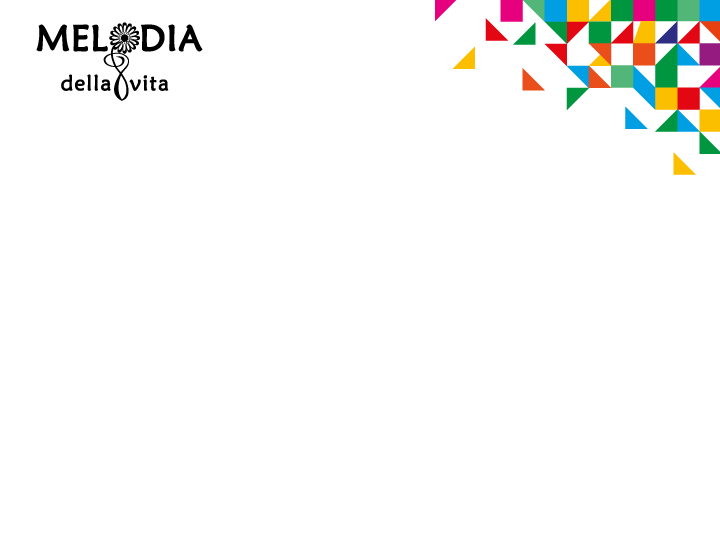 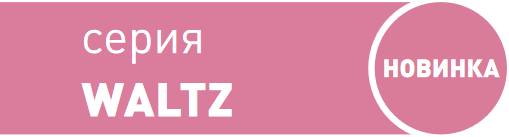 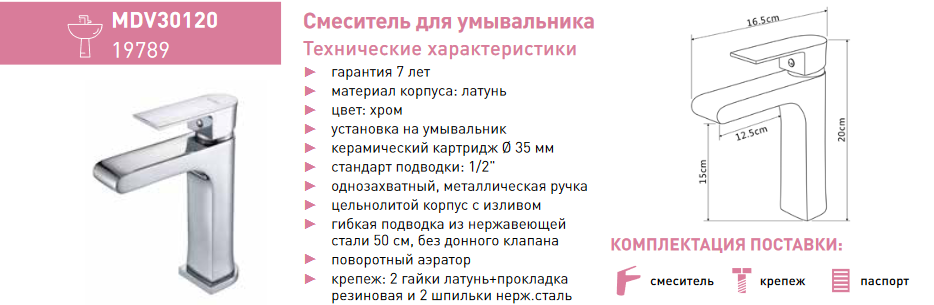 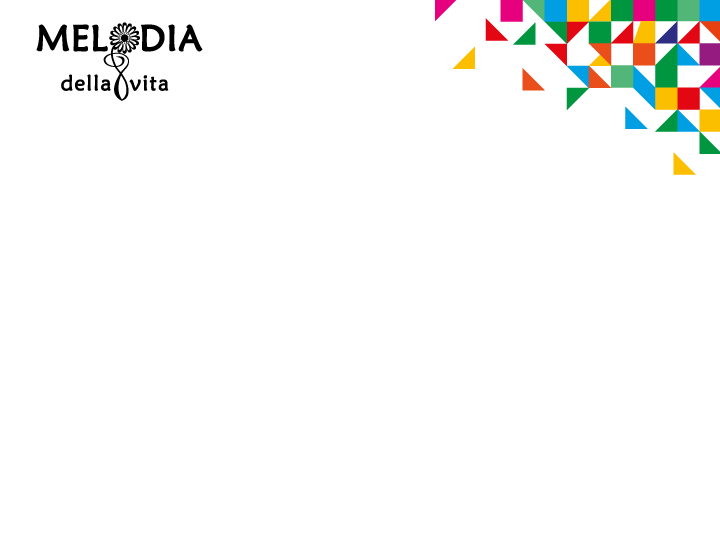 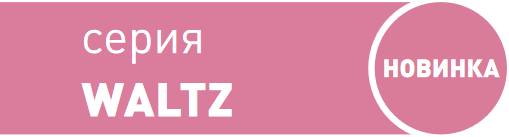 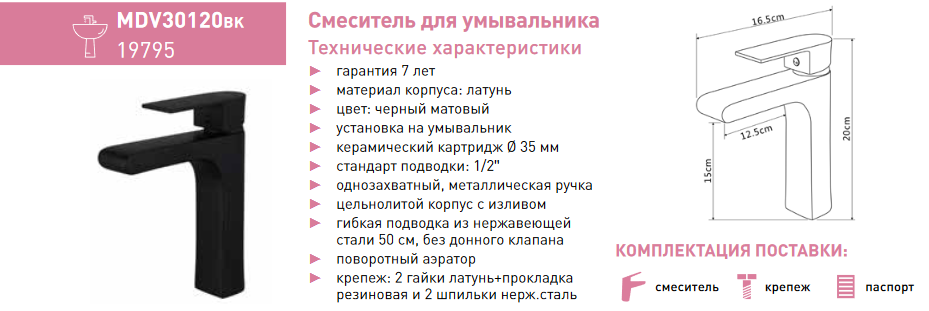 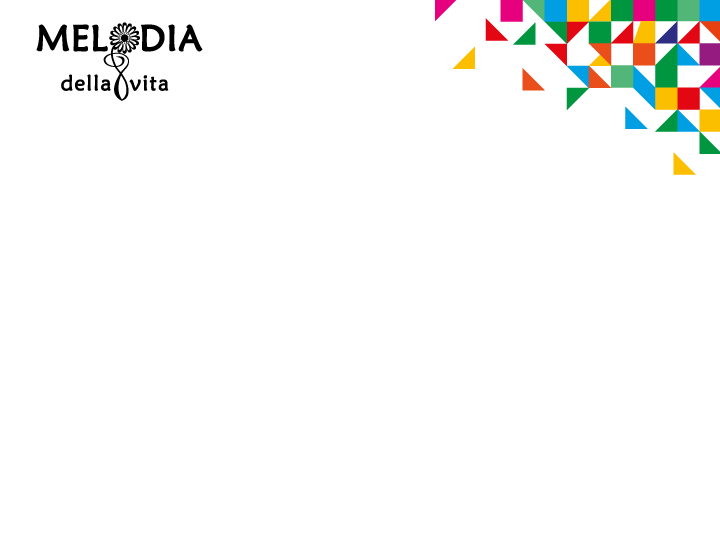 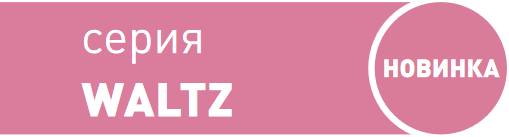 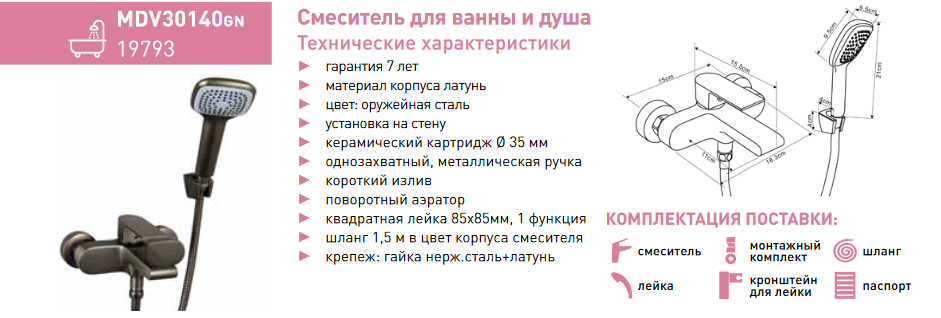 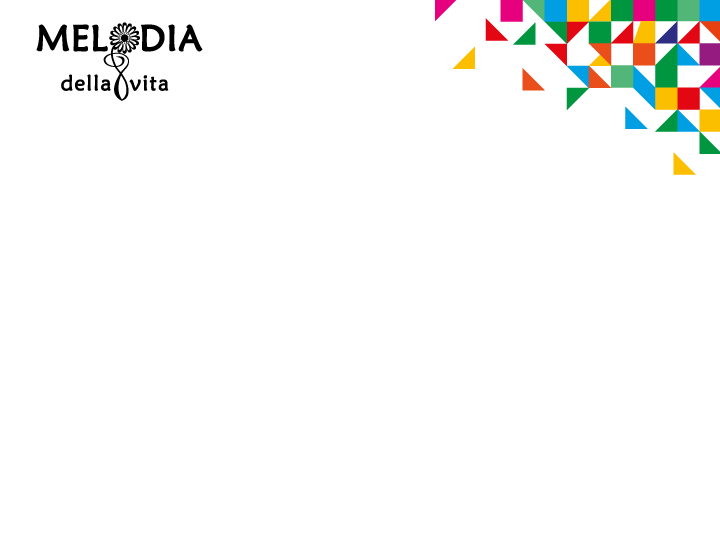 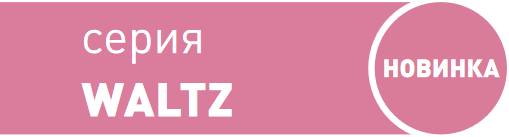 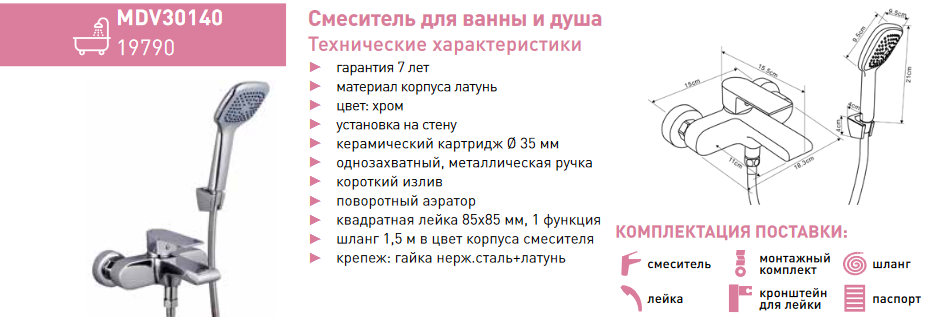 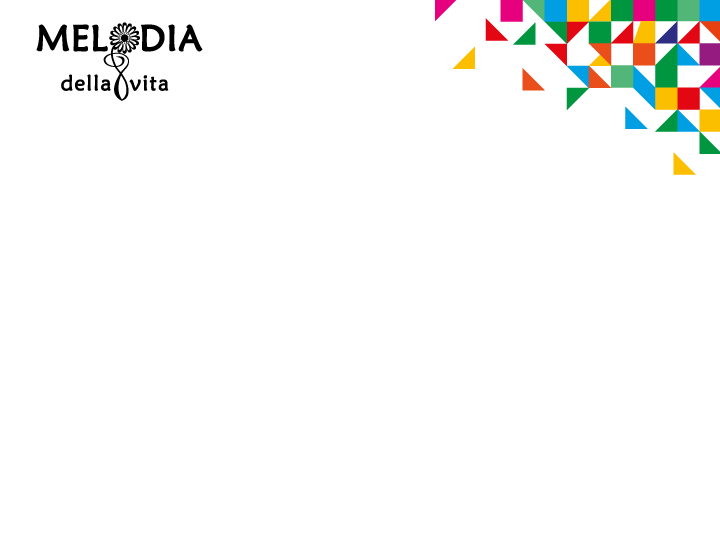 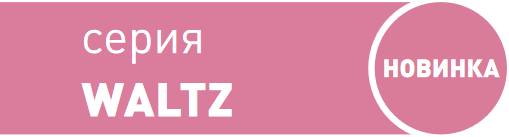 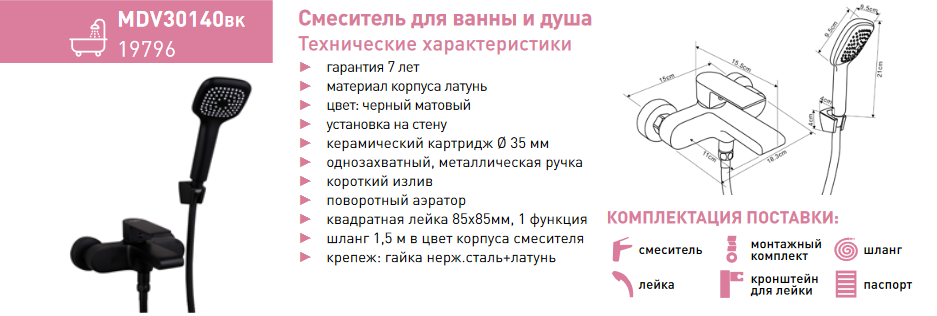 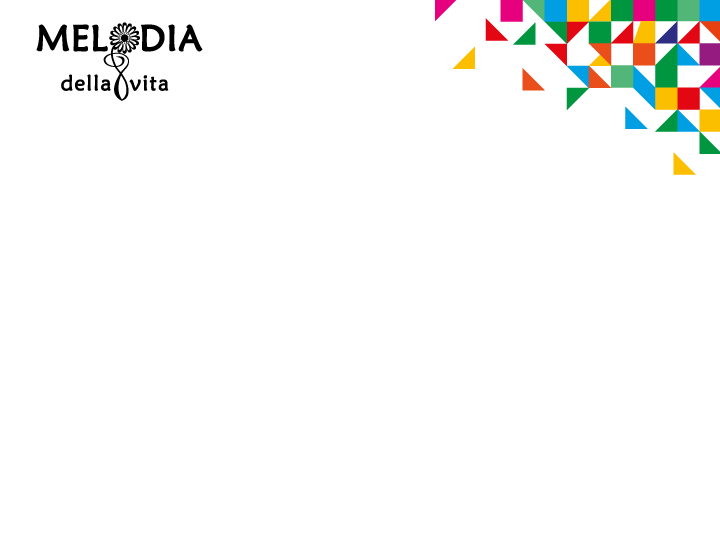 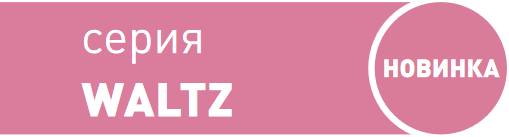 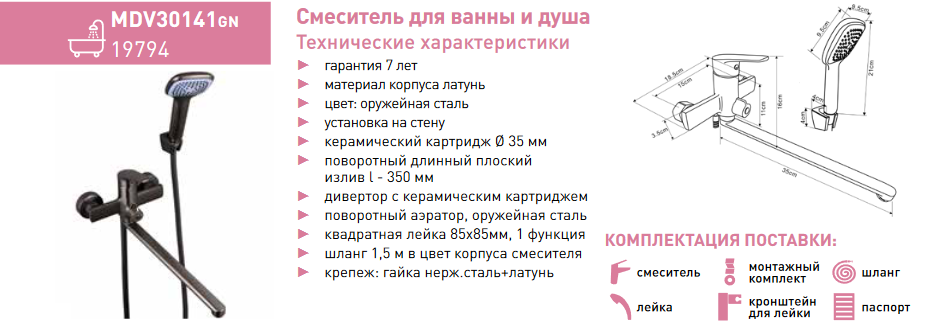 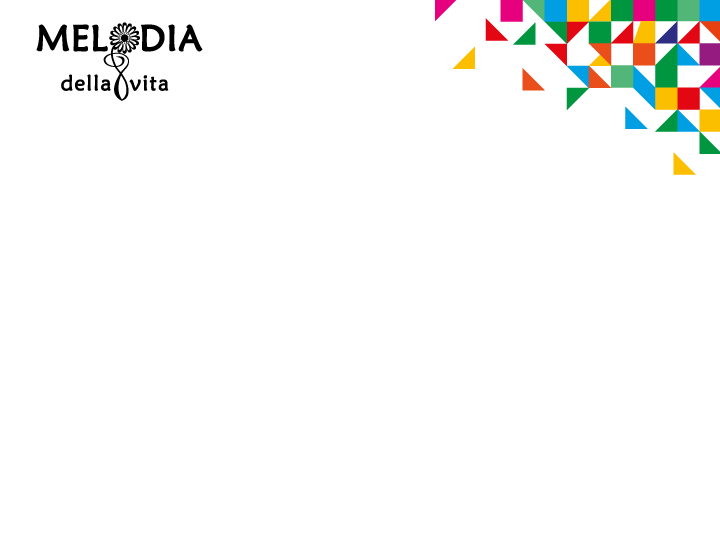 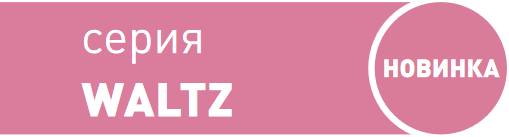 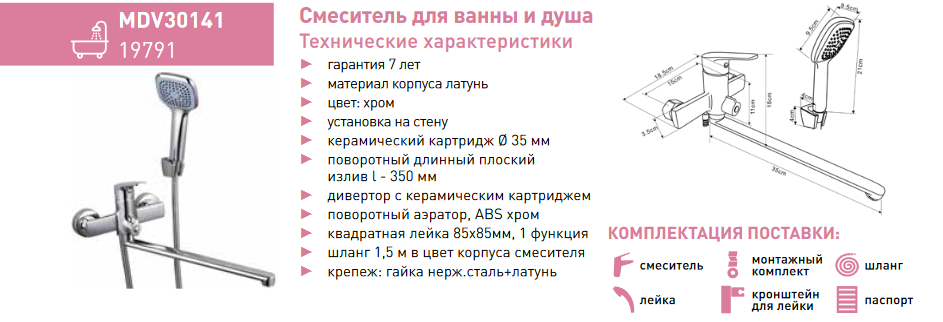 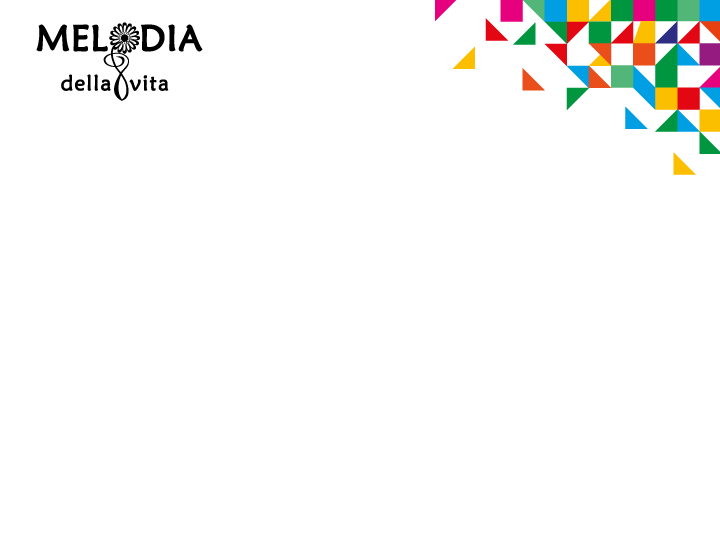 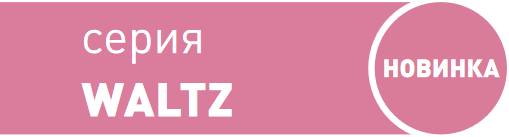 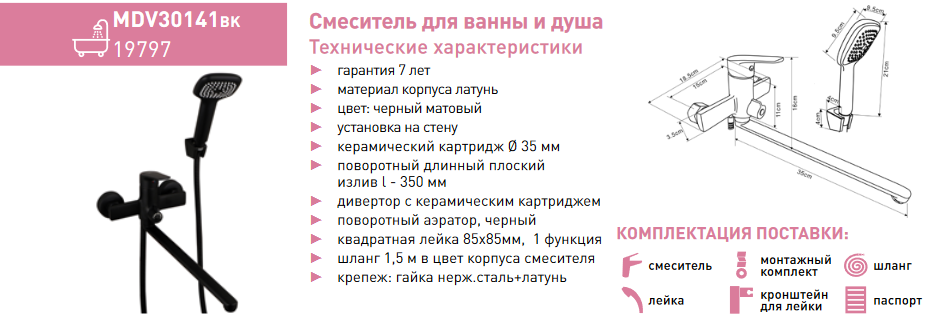 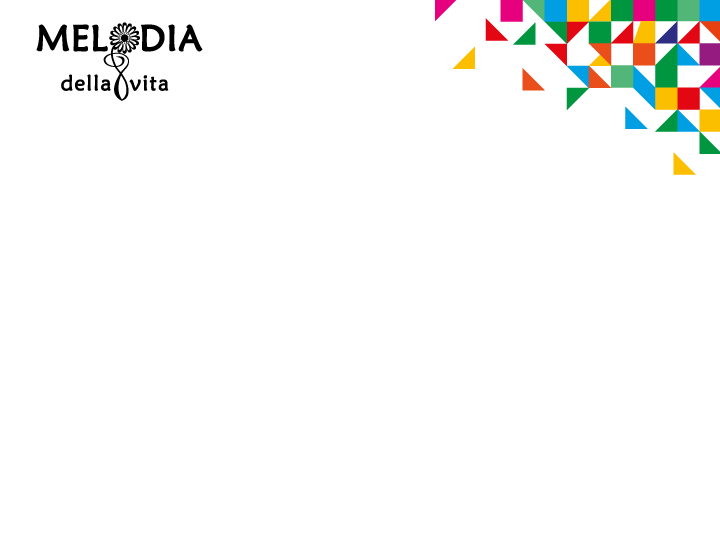 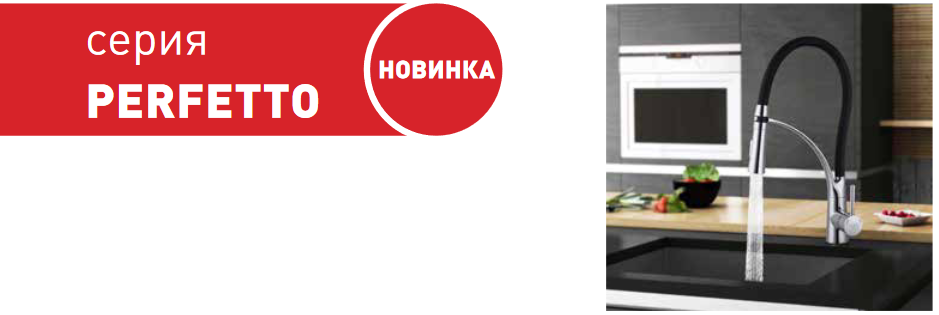 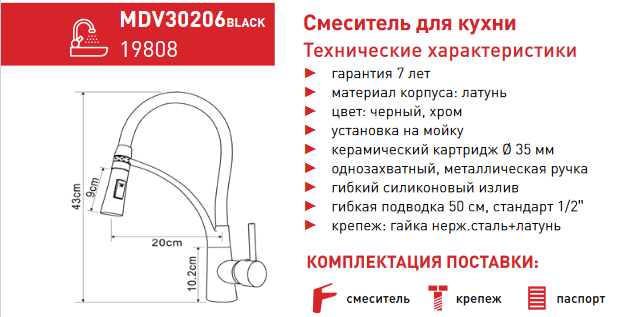 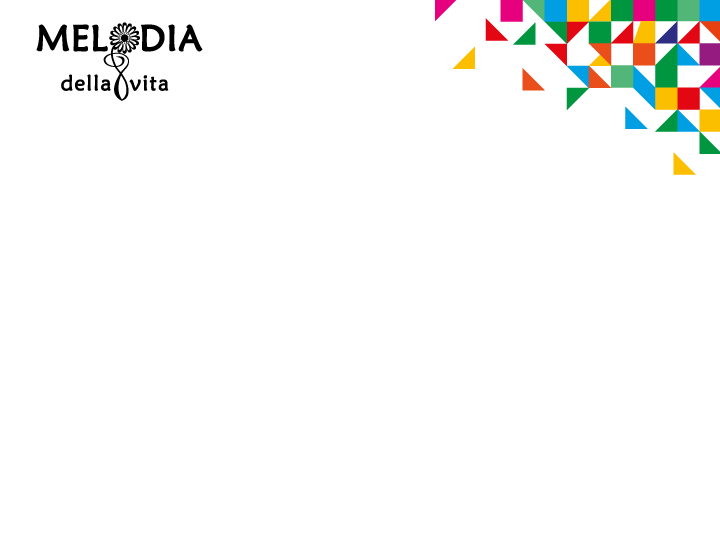 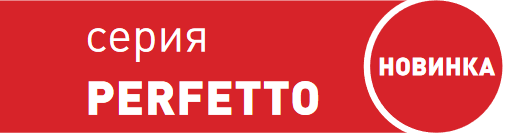 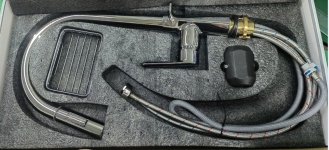 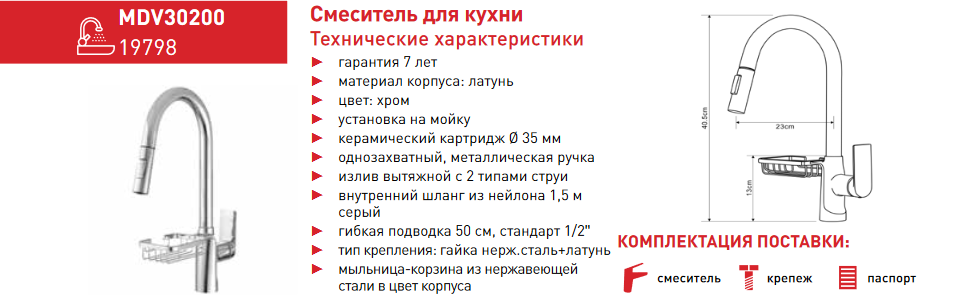 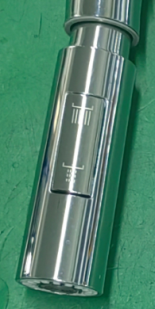 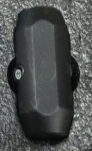 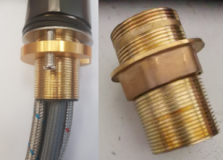 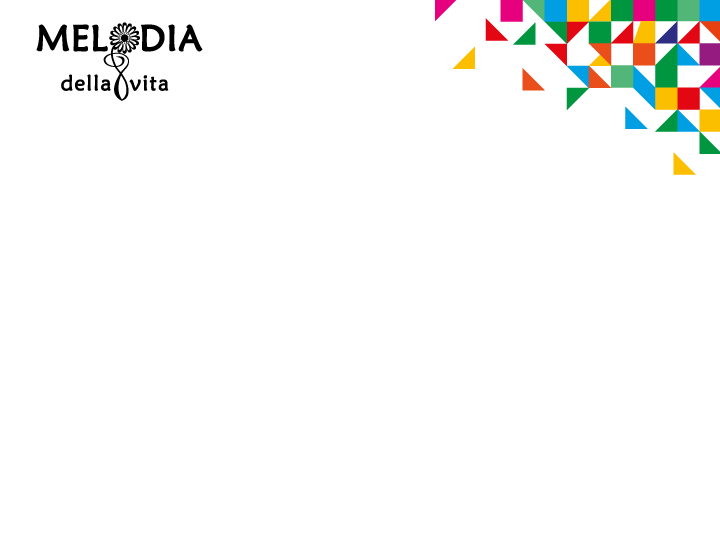 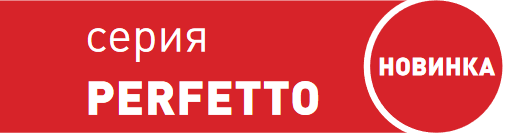 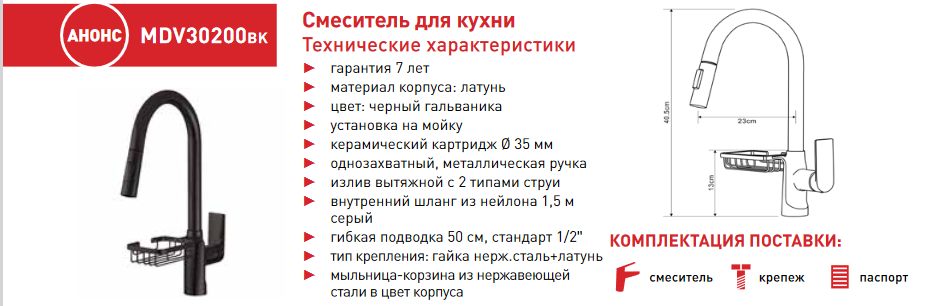 Планируется к поставке к лету 2024 года в цвете «черная гальваника»
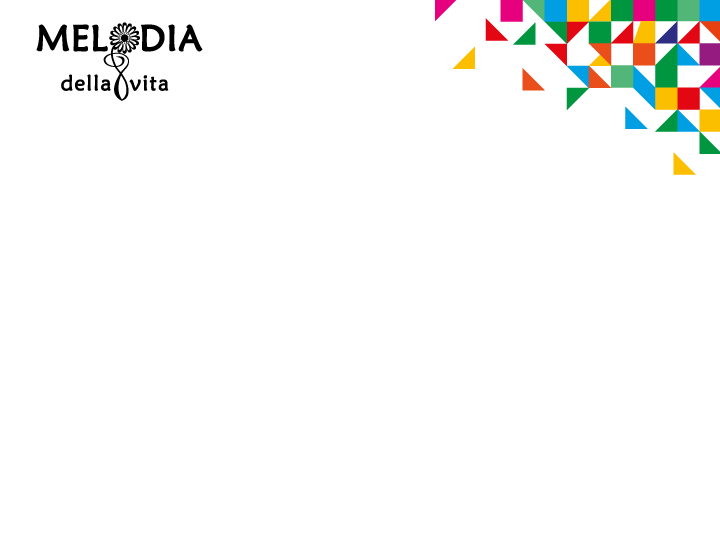 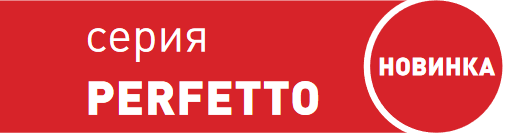 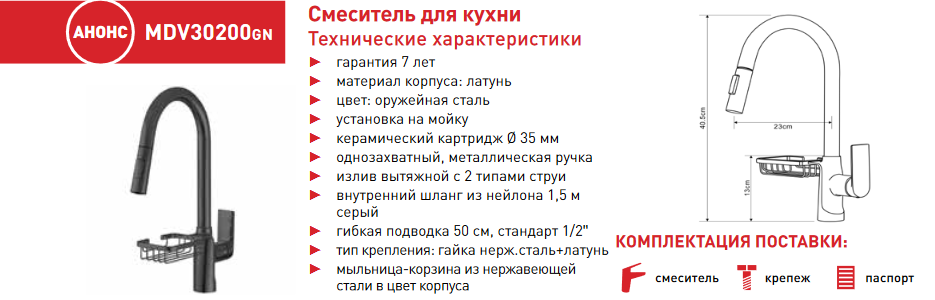 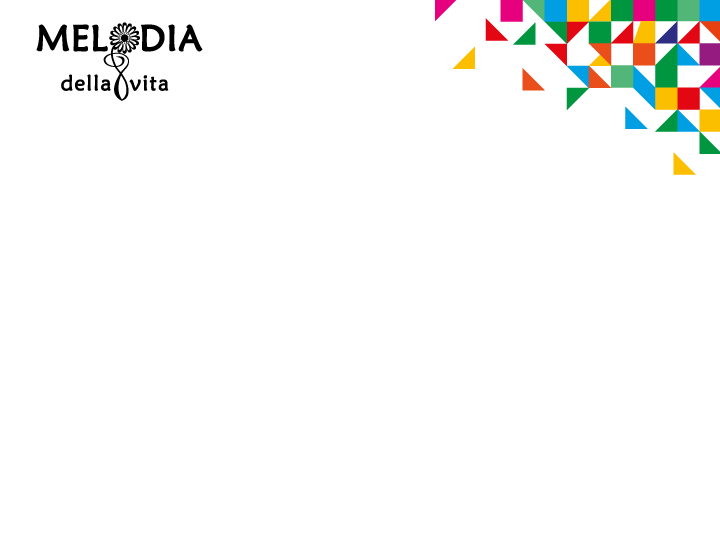 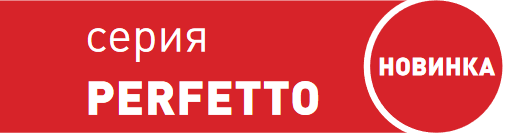 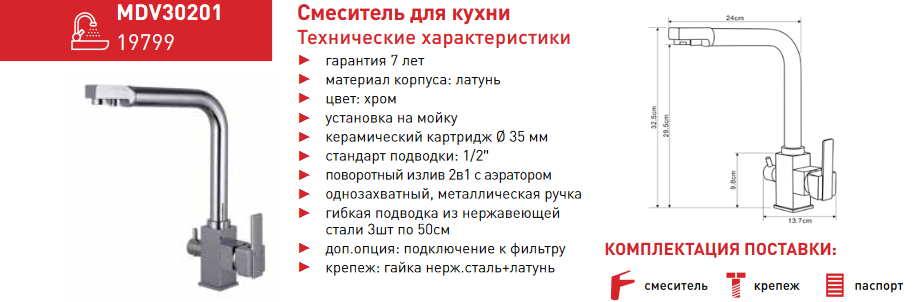 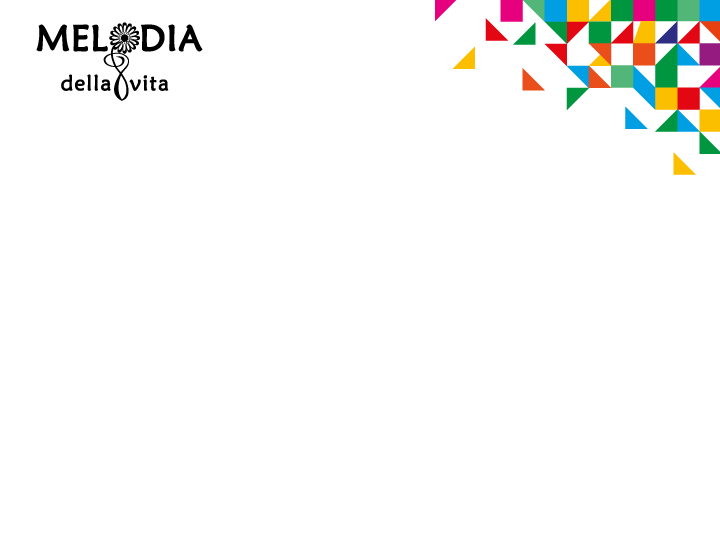 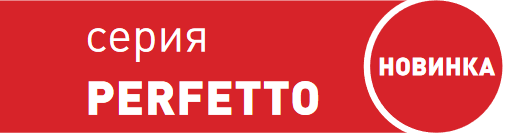 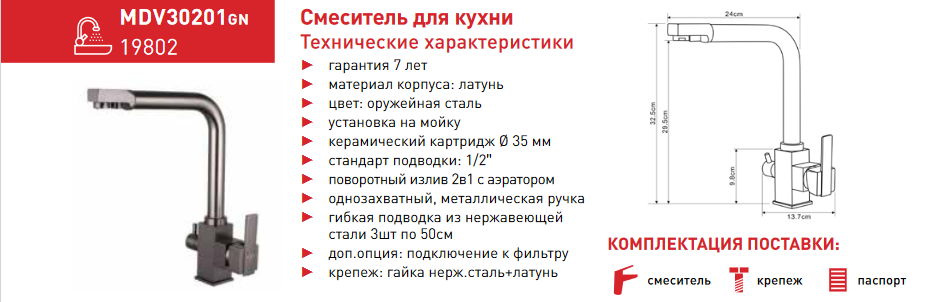 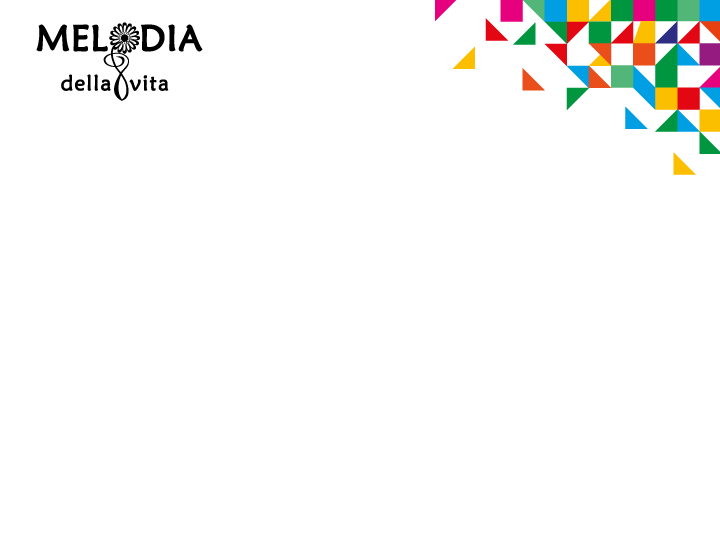 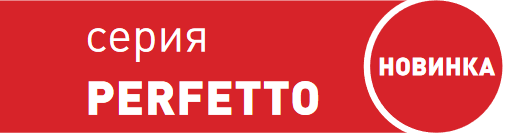 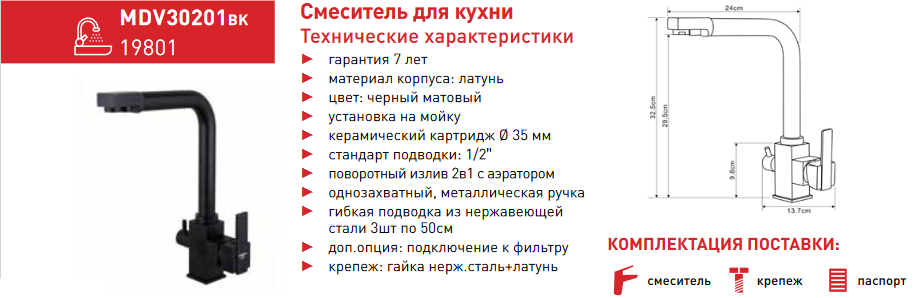 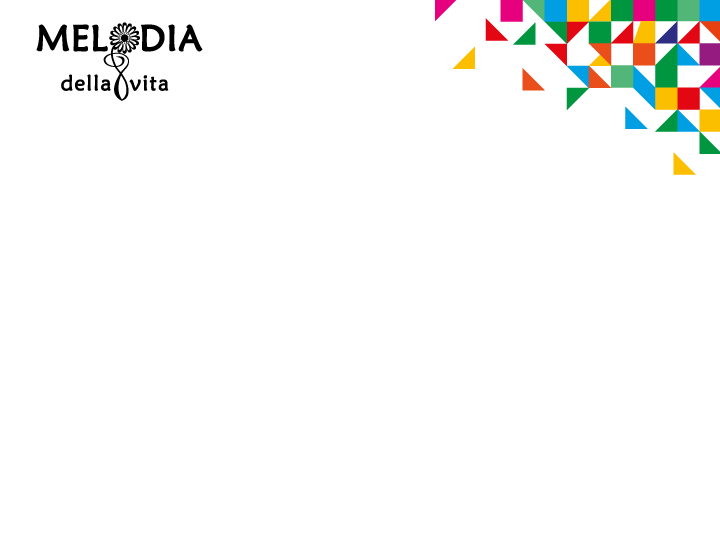 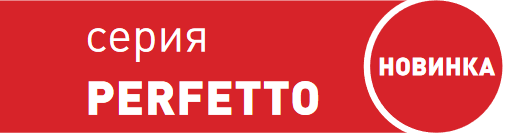 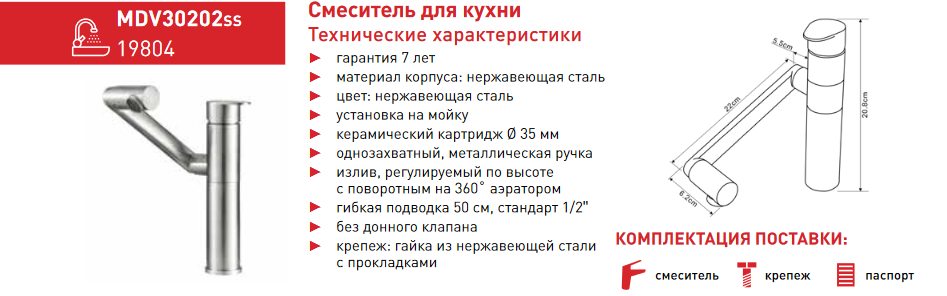 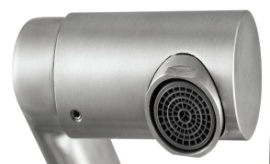 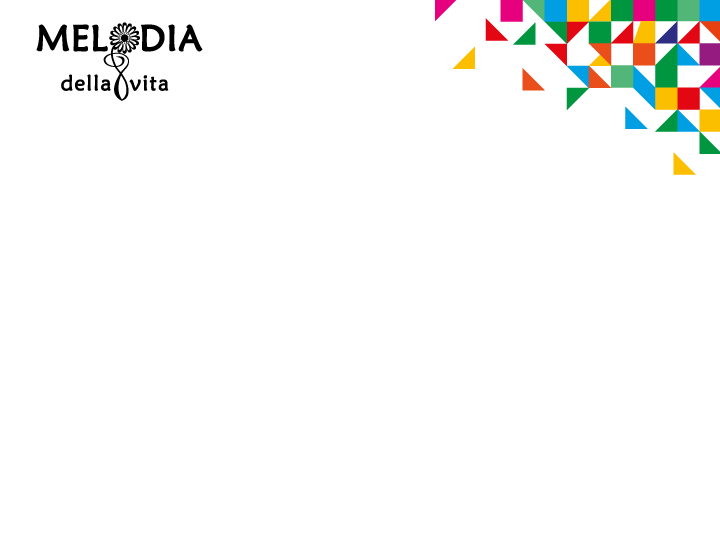 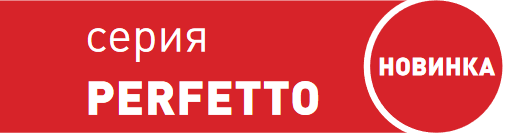 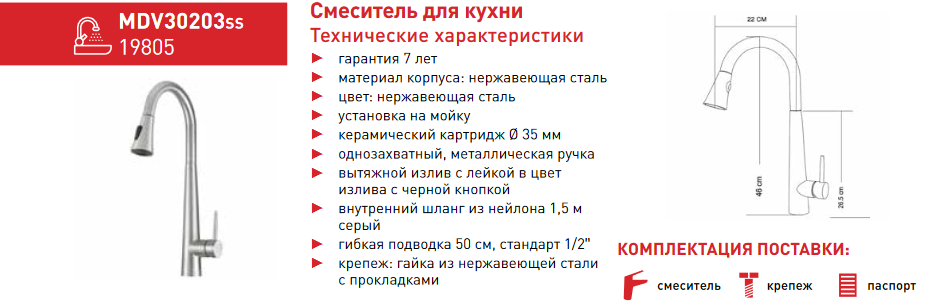 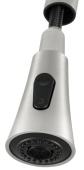 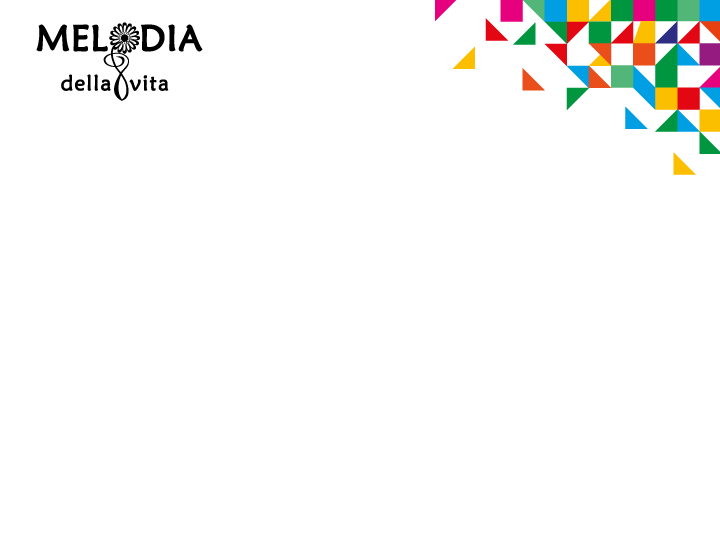 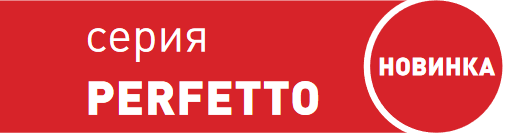 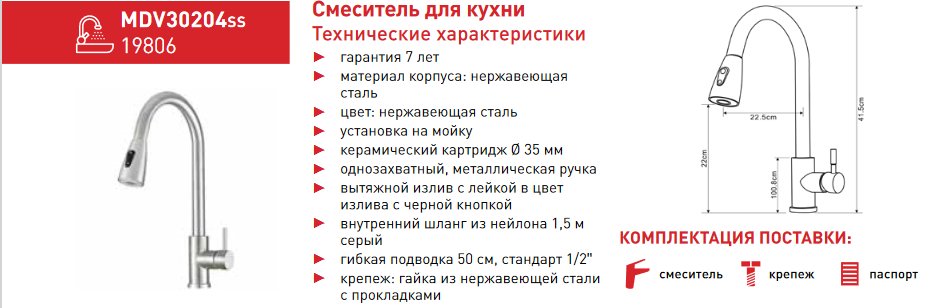 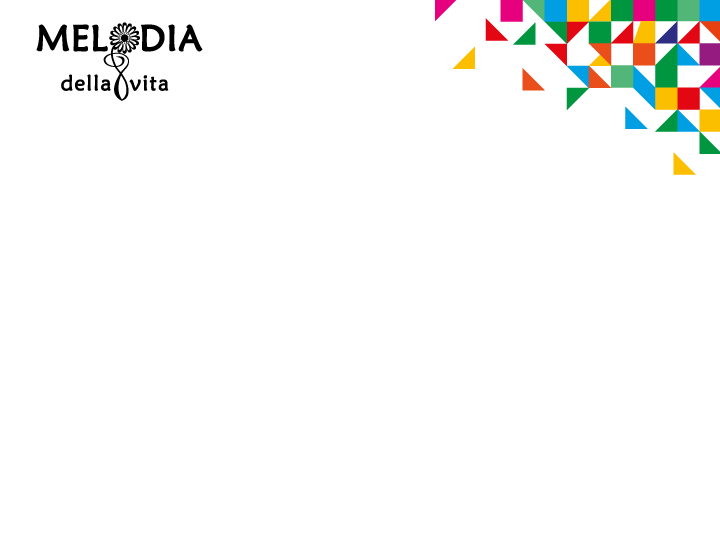 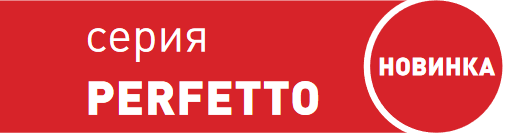 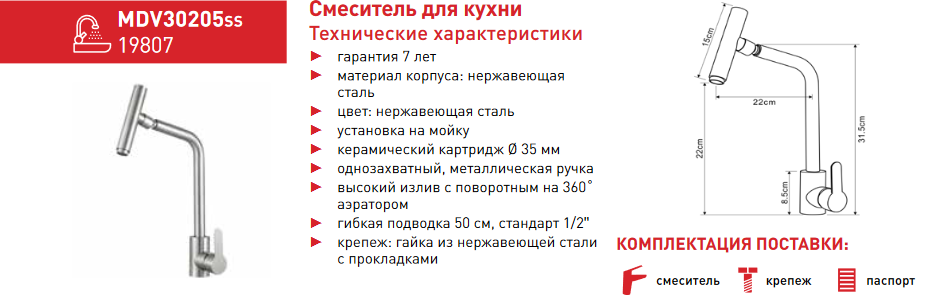 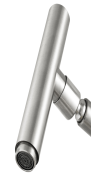 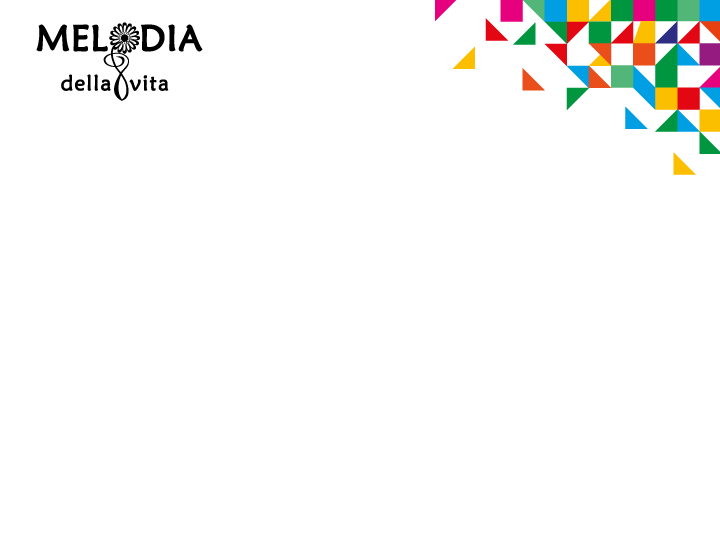 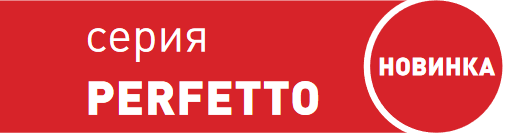 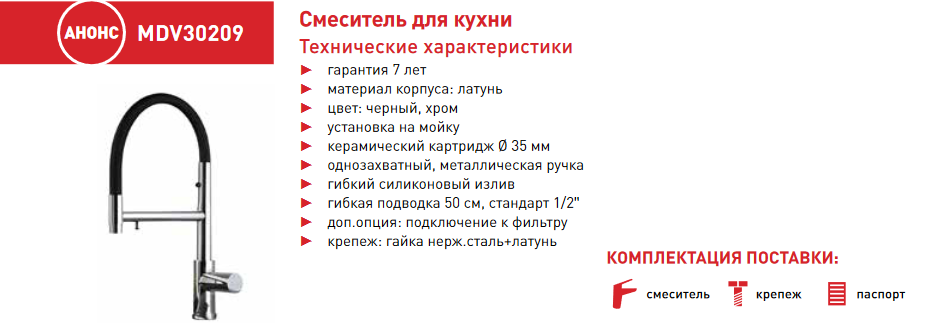 Планируется к поставке к лету 2024 года
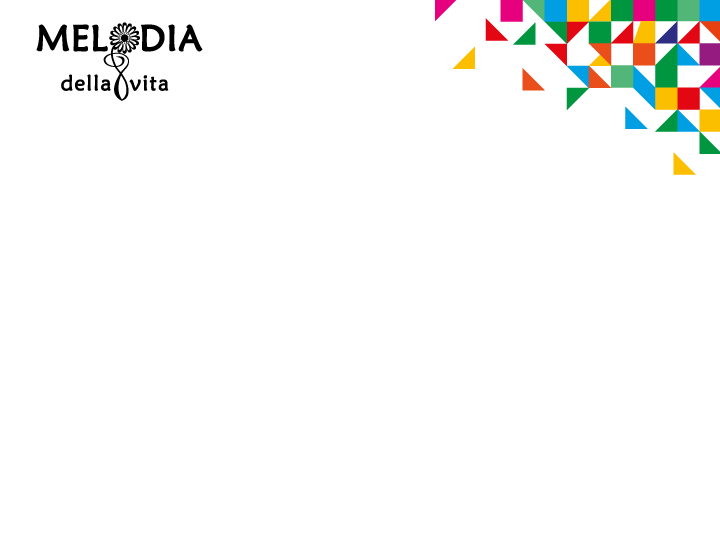 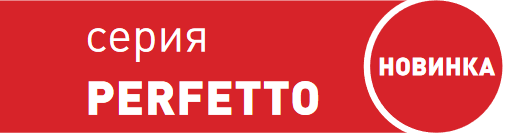 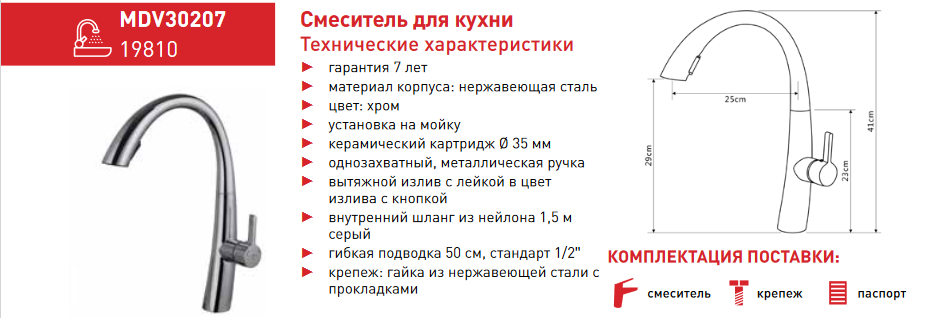 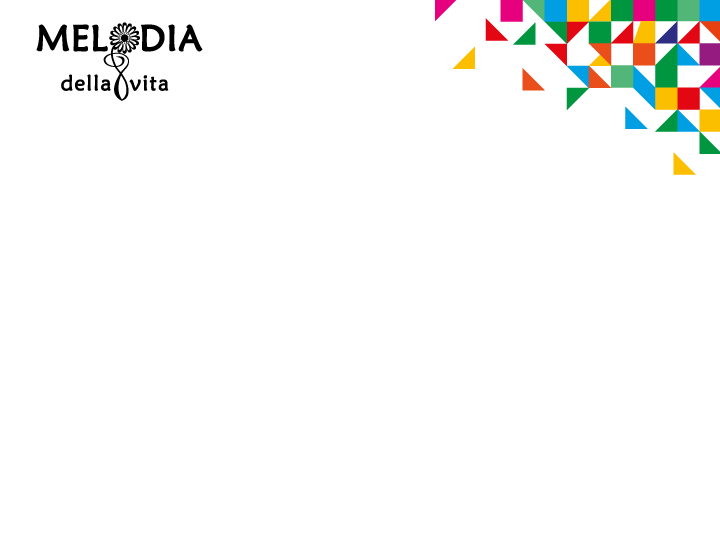 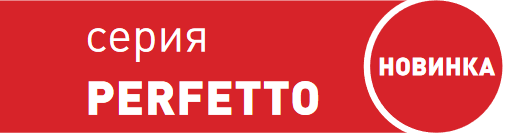 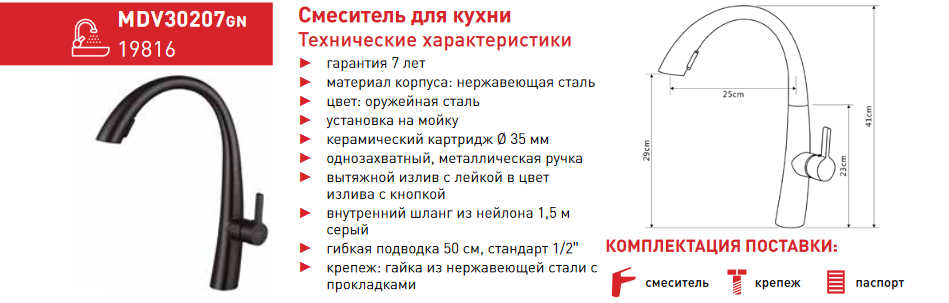 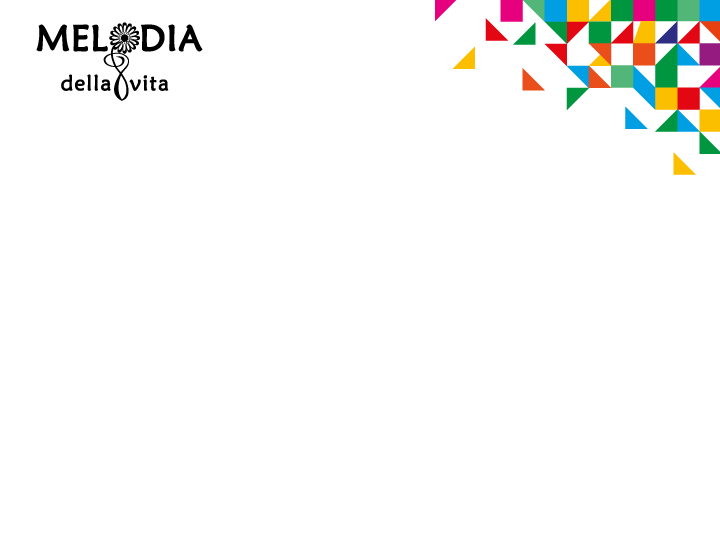 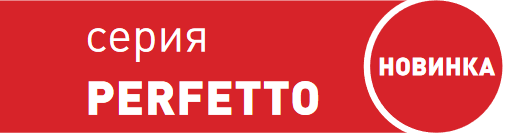 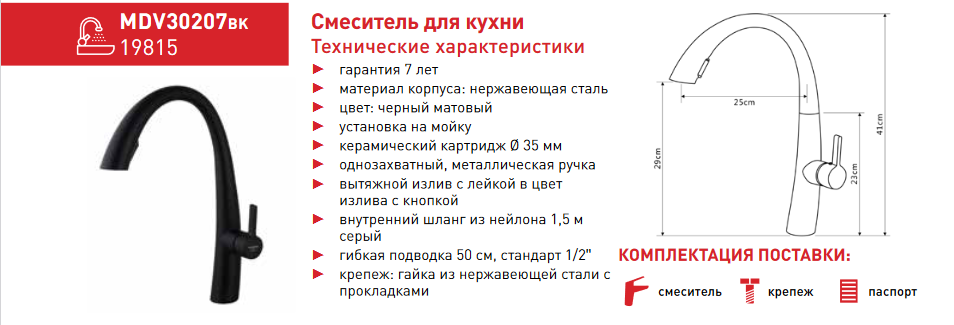 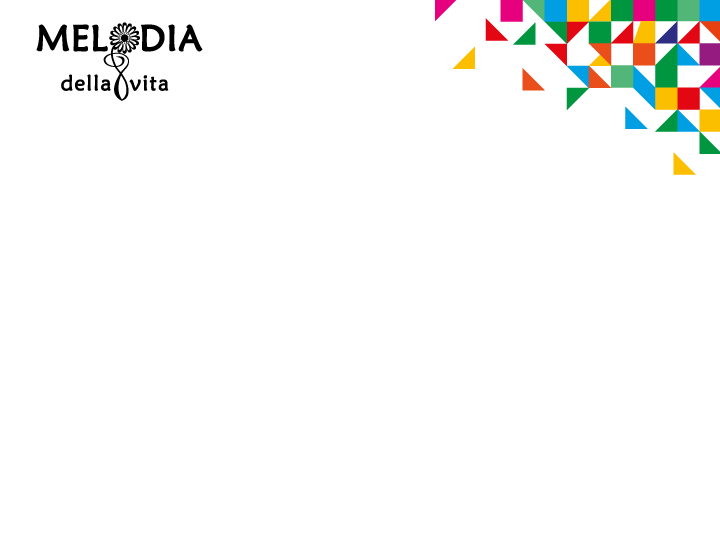 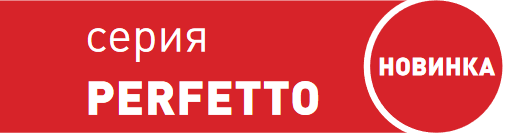 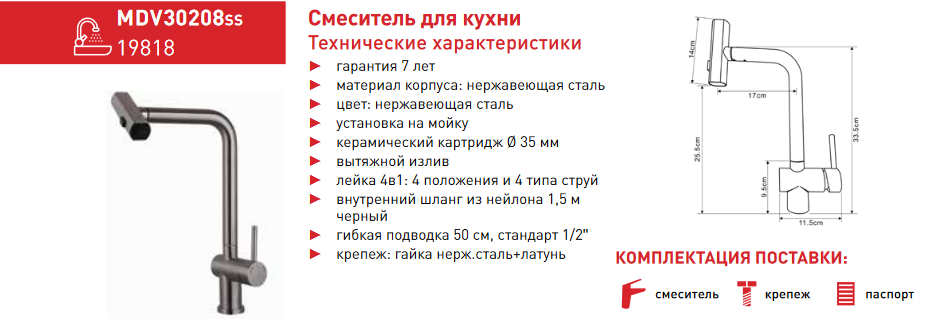 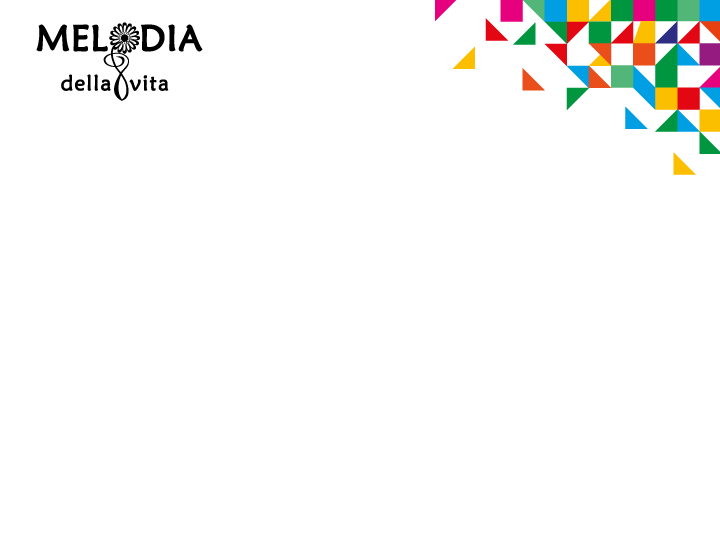 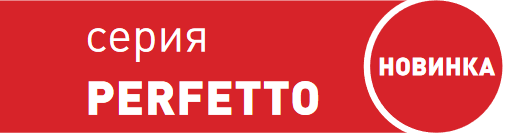 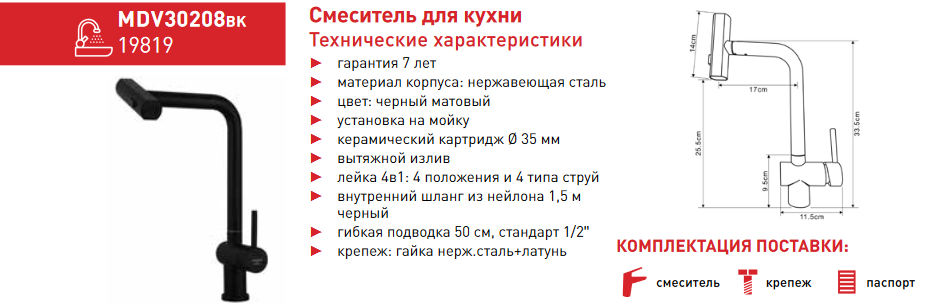 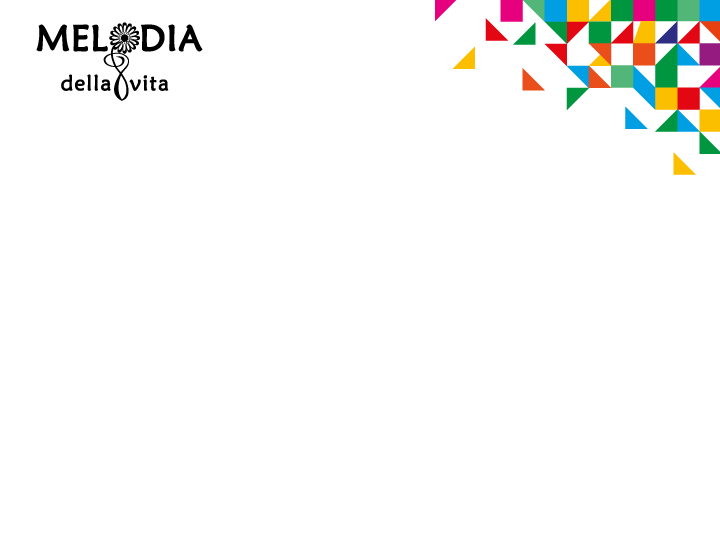 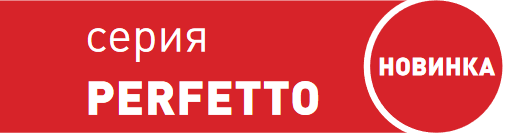 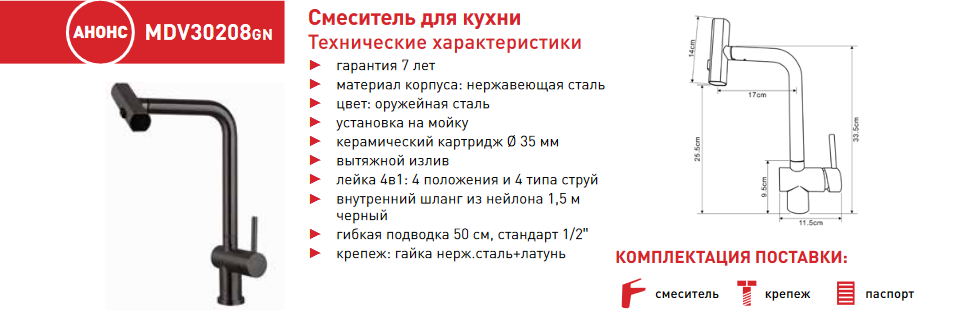 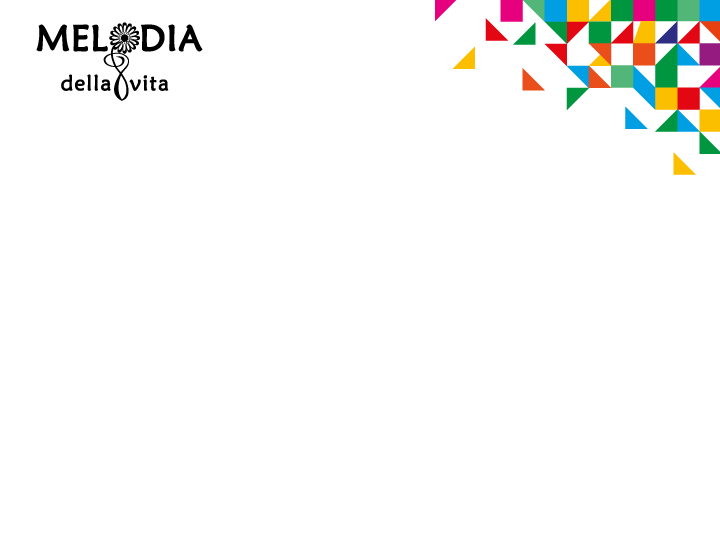 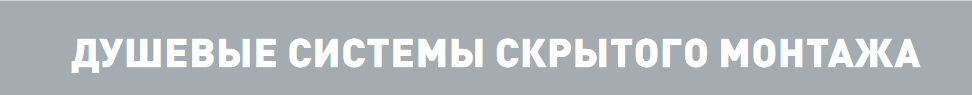 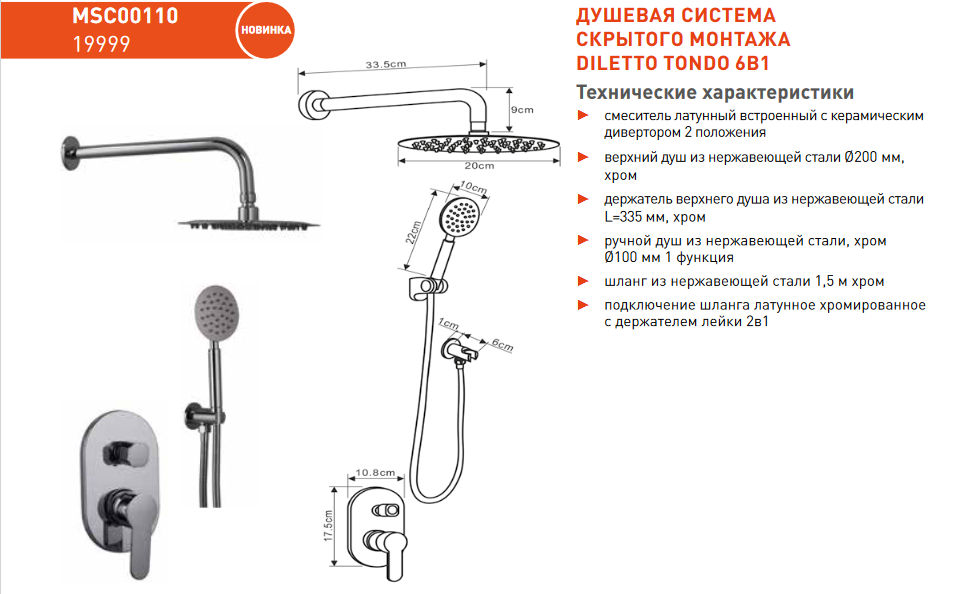 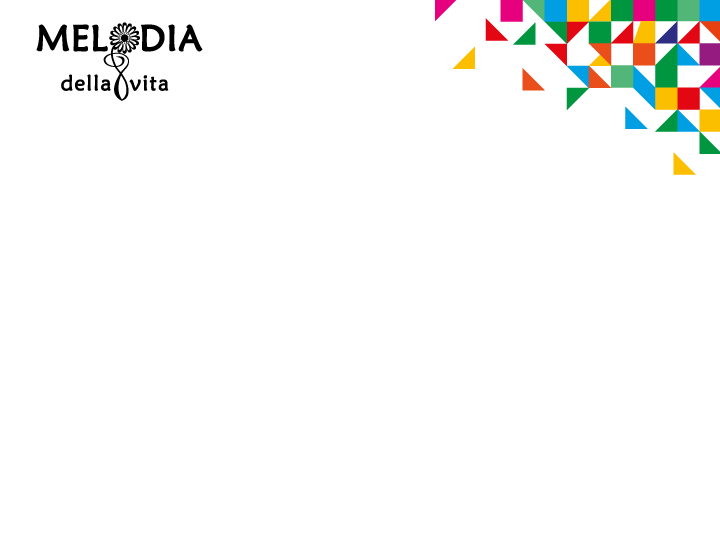 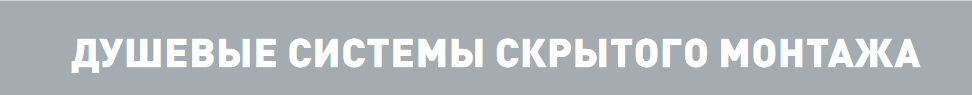 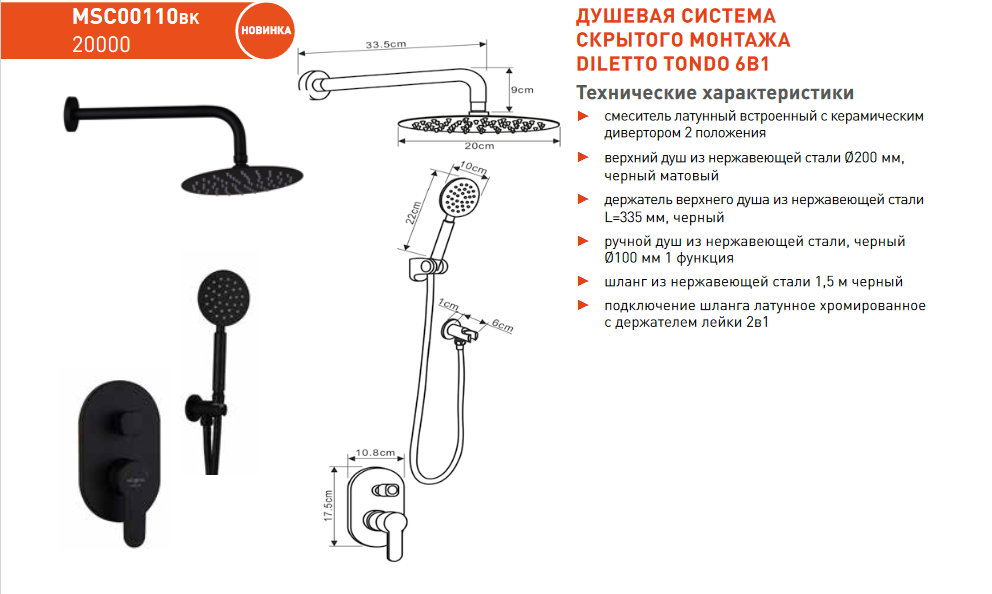 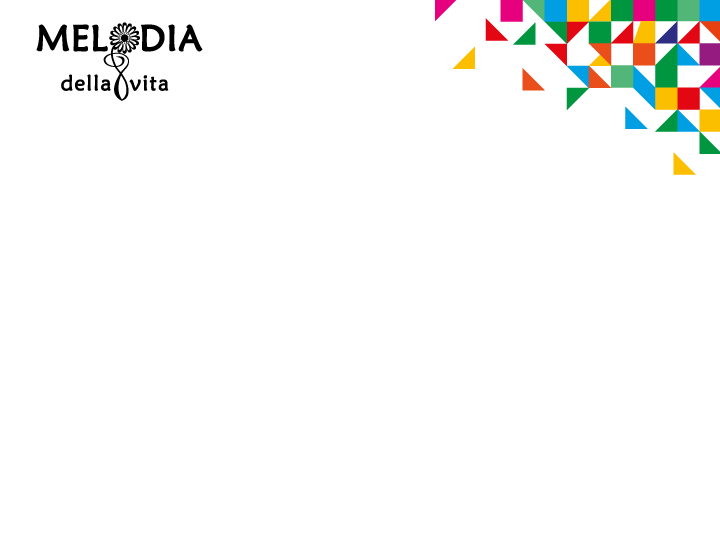 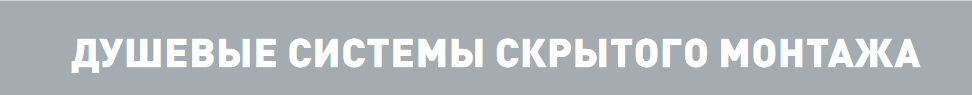 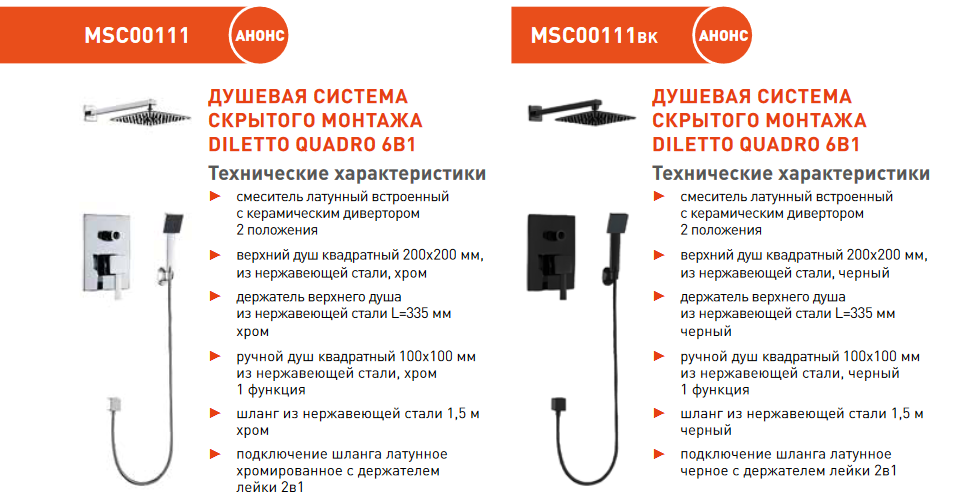 Планируется к поступлению 2-я половина 2024 года – 1-я половина 2025 года